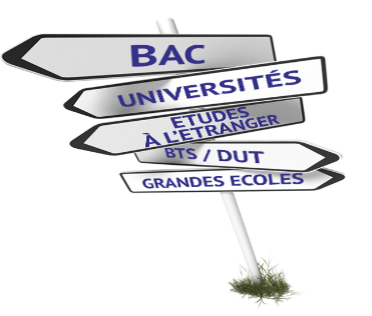 الدراسة بعد الثالثة إعدادي
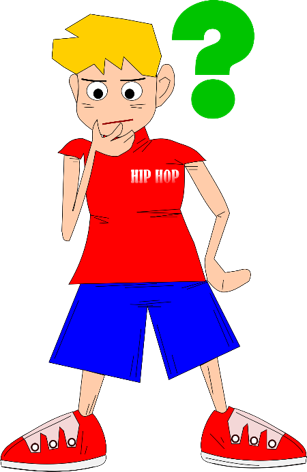 إمكانات التوجيه بعد الثالثة اعدادي
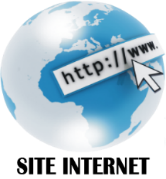 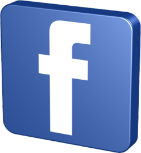 www.facebook.com/tawjihpress
www.facebook.com/groups/tawjihpress
http://tawjihpress.com
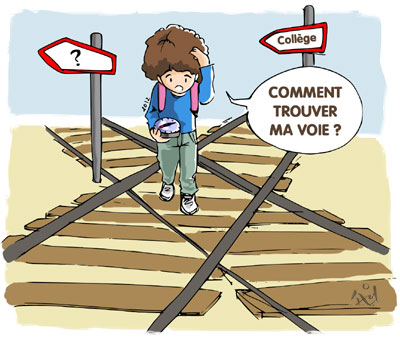 ما هي المسالك الدراسية والتكوينية المتاحة ؟
ما هي آفاق هذه المسالك بعد البكالوريا ؟
ما هي المؤهلات المطلوبة لكل منها ؟
قبل اختيار مسلك من هذه المسالك والتعبير عن الرغبة النهائية في التوجيه لا بد من طرح التساؤلات التالية :
ما هي مسطرة وفترة الترشيح ؟
ما هي المؤهلات و الميولات التي اتوفر عليها ؟
هل تسمح قدراتي بمتابعة الدراسة في المسلك المرغوب فيه ؟
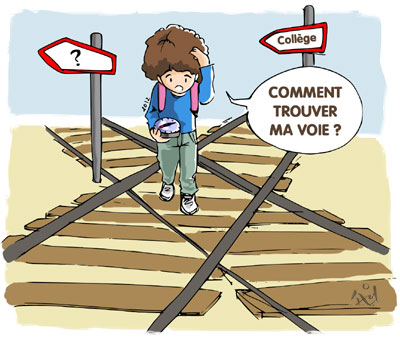 إمكانات التوجيه بعد الثالثة اعدادي
الجذوع المشتركة
 (المسالك العادية)
الجذوع المشتركة 
(المسالك الدولية)
الجذوع المشتركة 
(المسالك المهنية)
التكوين المهني
تخصصات
 التربية البدنية
الجذع المشترك الادبي
مستوى التأهيل 
شعب مختلفة 
حسب المراكز
الجذع المشترك الادبي 
خيارات فرنسية او انجليزية او اسبانية
الجذع المشترك الصناعي
الجذع المشترك الادبي 
تخصص تربية بدنية
الجذع المشترك العلمي
الجذع المشترك الفلاحي
الجذع المشترك التكنولوجي
الجذع المشترك العلمي 
خيارات فرنسية او انجليزية او اسبانية
الجذع المشترك العلمي 
تخصص تربية بدنية
الجذع المشترك الخدماتي
جذع مشترك التعليم الاصيل
الجذع المشترك الادبي
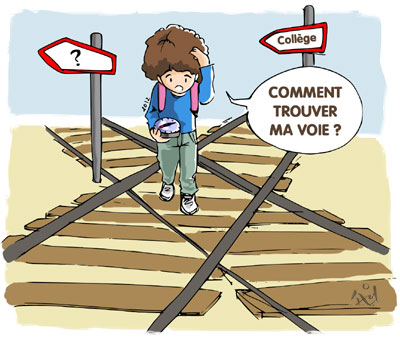 إمكانات التوجيه بعد الثالثة اعدادي
الجذع المشترك العلمي
الجذوع المشتركة
 (المسالك العادية)
الجذع المشترك التكنولوجي
جذع مشترك التعليم الاصيل
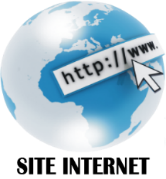 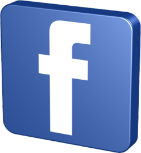 www.facebook.com/tawjihpress
www.facebook.com/groups/tawjihpress
http://tawjihpress.com
الجذع المشترك الادبي
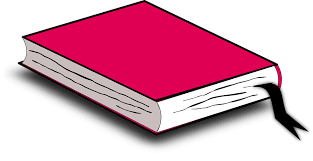 المواد المؤهلة
المؤهلات الشخصية
العربية - الفرنسية - الاجتماعيات - التربية الإسلامية
ميول للآداب والعلوم الإنسانية
سهولة ويسر في التواصل الكتابي والشفوي
حب المطالعة والاهتمام بالميادين الأدبية والفنية (القصة – الشعر – المسرح – السينما...)
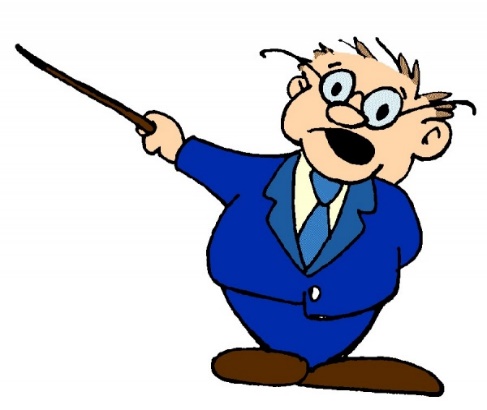 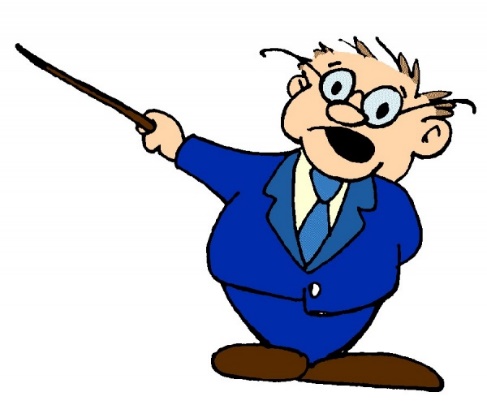 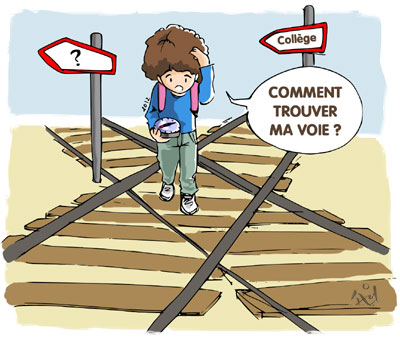 شعبة الآداب والعلوم الإنسانية مسالك عامة
شعبة الآداب والعلوم الإنسانية مسالك دولية
ما بعد الجذع المشترك الادبي
شعبة اللغة العربية
المسالك الخدماتية للباكالوريا المهنية
شعبة العلوم الاقتصادية والتدبير
شعبة الفنون التطبيقية
من إنجاز المستشار في التوجيه التربوي: إدريس الحاتمي
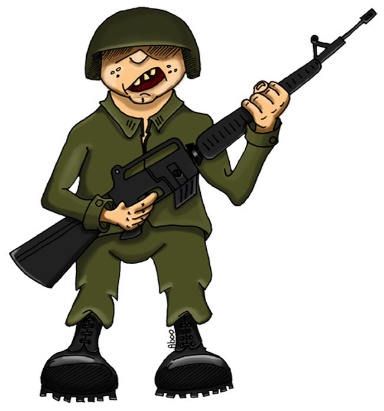 الميدان العسكري والشبه العسكري
التدريس
القضاء
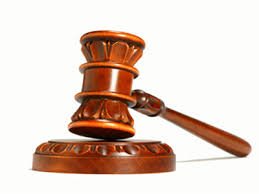 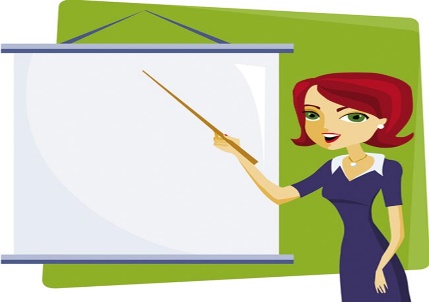 افاق الجدع المشترك الادبي
التوثيق
التنشيط الثقافي و المسرحي
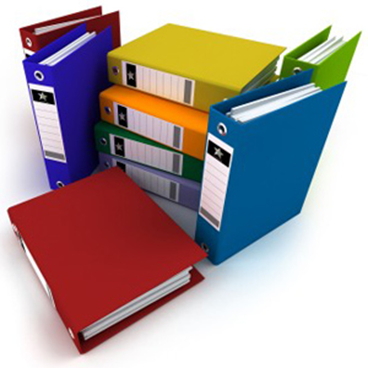 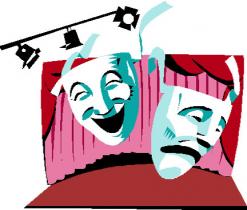 الاعلام
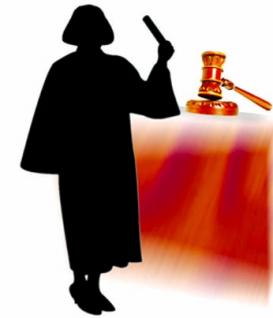 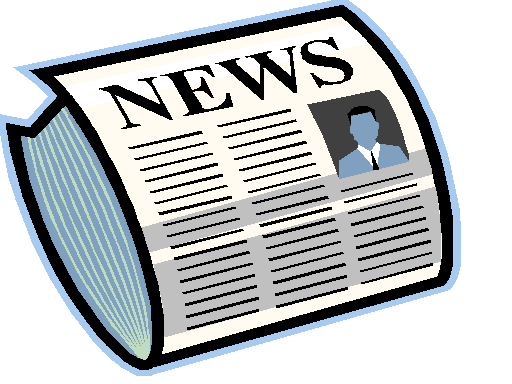 المحاماة
الـجذع المشترك  للآداب و العلوم الانسانية
المواد المدرسة و الحصص
الأهداف
 تنمية الرصيد اللغوي و الأدبي و الثقافي لدى التلميذ. صقل المواهب الفنية و الإبداعية لدى المتعلم. اكساب التلميذ مهارات في مجال النقد و التحليل. تقوية قدرات التواصل كتابيا و شفاهبا لدى التلميذ.
المؤهلات المطلوبة
 مسـتـوى جـيد في المواد الأدبـيـة (اللغة العربية،اللغة الفـرنسية، الاجتماعيات، اللغة الأجنبية الثانية)  حـب المطـالـعة و الاهتمام بالمـياديـن الأدبية و الفنية (المسرح، الشعر...)
 ميـولات للآداب و العلوم الإنسانية ،و القدرة على التواصل.
بعض الآفاق المهنية
التدريس،_المحاماة_القضاء_الإعلام_التنشيط المسرحي و الثقافي_الميدان العسكري و الشبه عسكري_  التمريض....
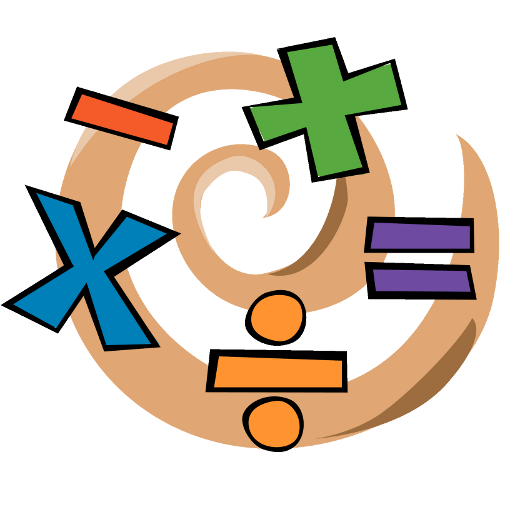 الجذع المشترك العلمي
المواد المؤهلة
المؤهلات الشخصية
الرياضيات - الفيزياء والكيمياء - الطبيعيات - الفرنسية
حب الاستطلاع والميول إلى البحث العلمي
القدرة على إنجاز رسوم تخطيطية واستعمال التعبير البياني
القدرة على الملاحظة الدقيقة والتجريب والاستنتاج
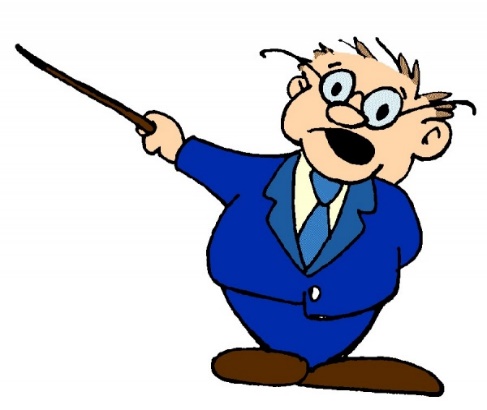 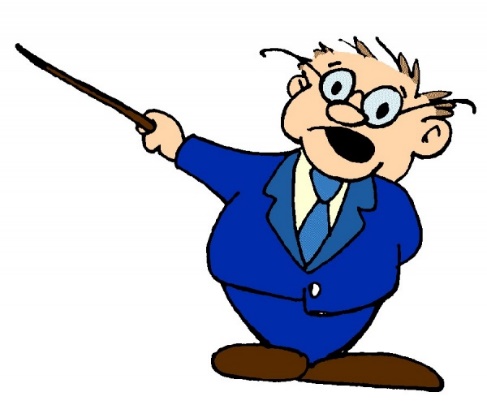 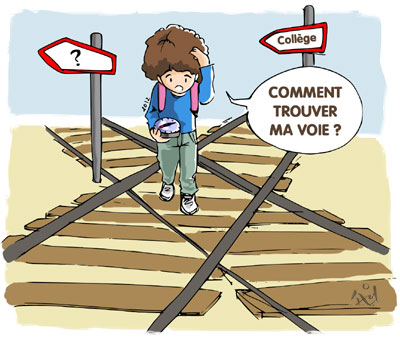 شعبة العلوم التجريبية مسالك عامة و دولية
شعبة العلوم الرياضية مسالك عامة و دولية
ما بعد الجذع المشترك العلمي
شعبة العلوم و التكنولوجيات الكهربائية و الميكانيكية
الباكالوريا المهنية : مسالك صناعية، خدماتية و فلاحية
شعبة العلوم الاقتصادية والتدبير
شعبة الفنون التطبيقية
من إنجاز المستشار في التوجيه التربوي: إدريس الحاتمي
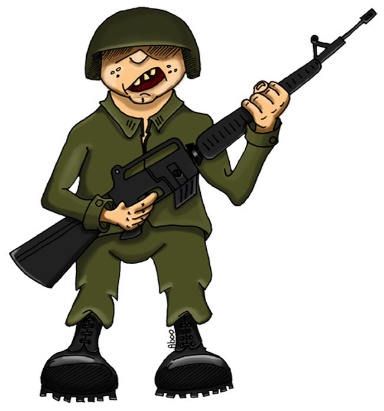 الميدان العسكري والشبه العسكري
التدريس
الهندسة الميكانيكية و الكهربائية
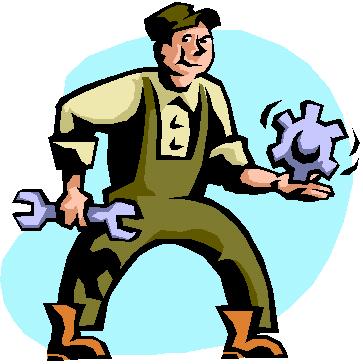 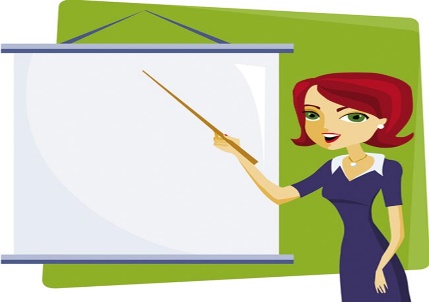 افاق الجذع المشترك العلمي
الاقتصاد
الاعلام
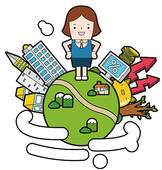 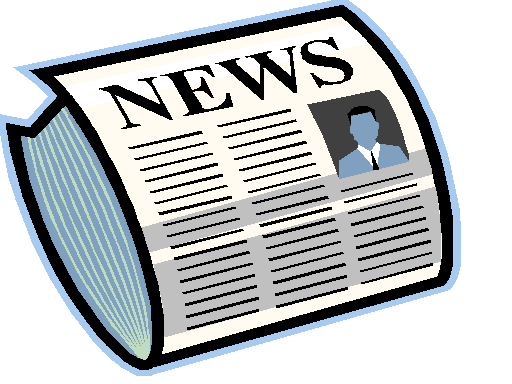 الهندسة المعمارية و الزراعية
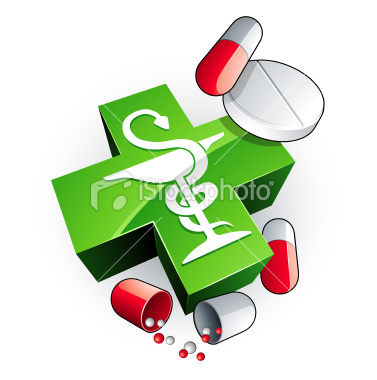 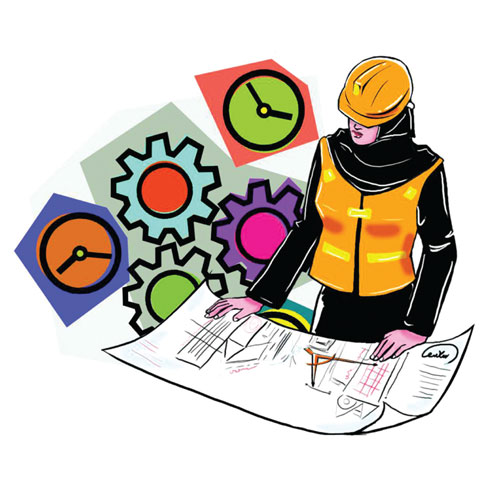 التطبيب و البيطرة و الصيدلة
الـجذع المشترك العلمي
المواد المدرسة و الحصص
الأهداف
 إعطاء التلميذ المبادئ الأساسة للبحث العلمي.
 تنمية التفكير العلمي لدى التلميذ و تمكينه من فهم و وصف الواقع و معالجة مختلف الظواهر الطبيعية.
 تمكين التلميذ من الدقة في الملاحظة و استعمال المهارات اليدوية في المختبر.
المؤهلات المطلوبة
 مستوى جيد في المواد العلمية و اللغة الفرنسية. حب الاستطلاع والميول إلى البحث العلمي
 القدرة على إنجاز رسوم تخطيطية واستعمال التعبير البياني
 القدرة على الملاحظة الدقيقة والتجريب والاستنتاج
بعض الآفاق المهنية
التدريس – الهندسة – الطب والصيدلة – التمريض – الإعلام – الملاحة – الميدان  العسكري والشبه عسكري....
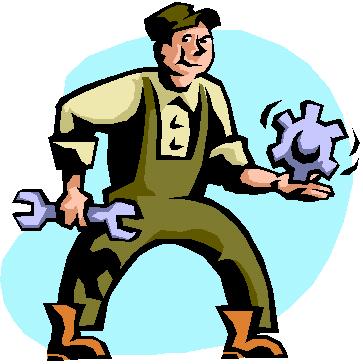 الجذع المشترك التكنولوجي
المواد المؤهلة
المؤهلات الشخصية
الرياضيات - الفيزياء والكيمياء - الفرنسية
بنية جسمانية سليمة
دقة الملاحظة والقدرة على التنظيم العقلاني
 حب العمل اليدوي
القدرة على التحليل والتنظيم والتدبير
المبادرة والاستعداد لربط علاقات اجتماعية
قابلية لفهم المعطيات الاقتصادية وتحليلها
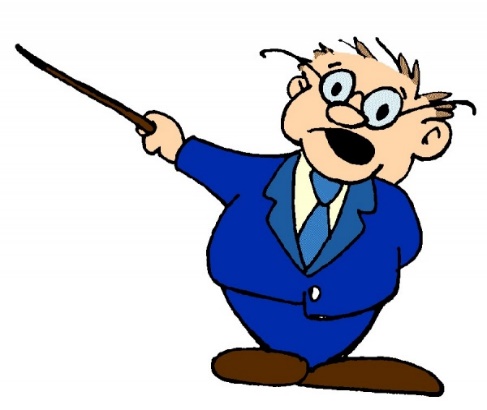 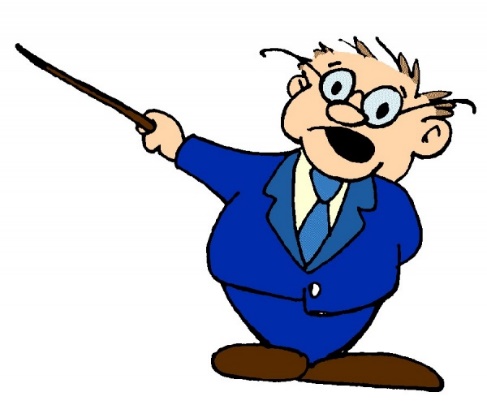 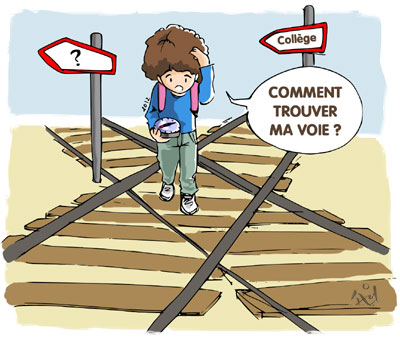 شعبة العلوم التجريبية مسالك عامة و دولية
شعبة العلوم الرياضية مسالك عامة و دولية
شعبة العلوم و التكنولوجيات الكهربائية و الميكانيكية
ما بعد الجذع المشترك التكنولوجي
الباكالوريا المهنية : مسالك صناعية، خدماتية
شعبة العلوم الاقتصادية والتدبير
شعبة الفنون التطبيقية
من إنجاز المستشار في التوجيه التربوي: إدريس الحاتمي
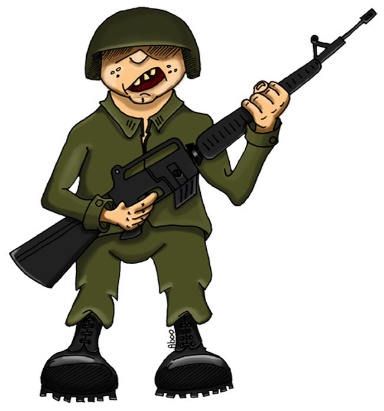 الميدان العسكري والشبه العسكري
التدريس
الهندسة الميكانيكية
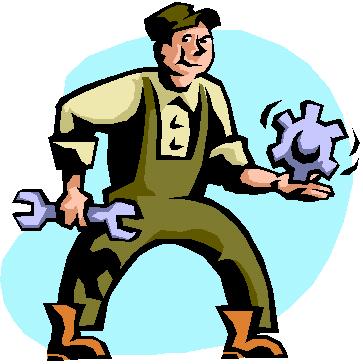 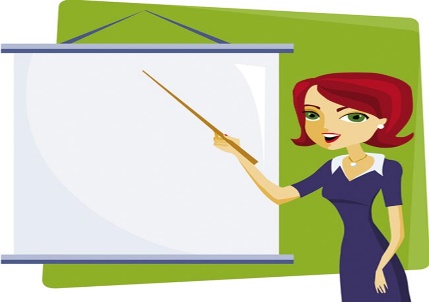 افاق الجذع المشترك التكنولوجي
الملاحة التجارية
الاعلام
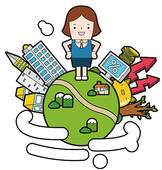 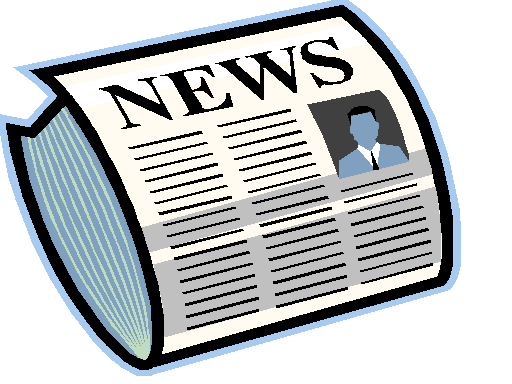 الهندسة المعمارية
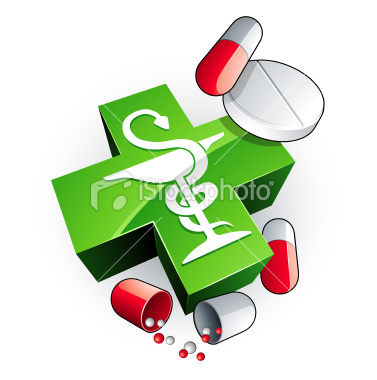 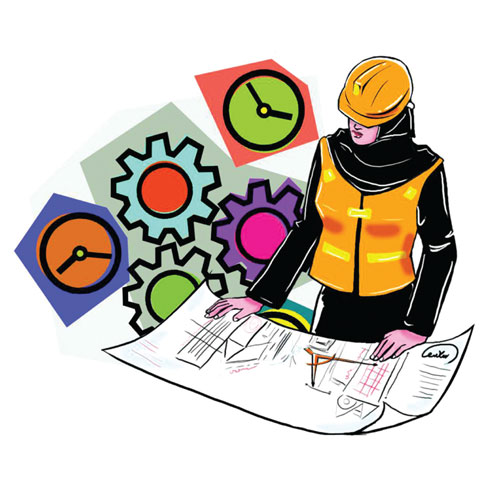 الهندسة الكهربائية
الـجذع المشترك التكنولوجي
المواد المدرسة و الحصص
الأهداف
استيعاب و تطبيق القوانين الرياضية و الفيزيائية. القدرة على فهم النظم الكهربائية و الميكانيكية و مواكبة التكنولوجيات الحديثة.
 اكتساب بعض المهارات التقنية في ميدان التكنولوجيات الميكانيكية و الكهربائية.
المؤهلات المطلوبة
 مستوى جيد في الرياضيات والعلوم الفزيائية والاعلاميات واللغة الفرنسية
 دقة الملاحظة و القدرة على التنظيم العقلاني.
 الاهتمام بالمجال الصناعي والتكنولوجي
 بنية جسمية سليمة و حب العمل اليدوي.
بعض الآفاق المهنية
مجال التكنولوجيات الكهربائية و الميكانيكية -  الهندسة-التدريس-الإعلام-التمريض-...........
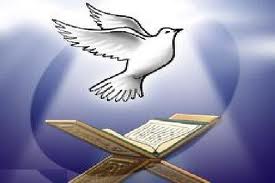 الجذع المشترك للتعليم الأصيل
المواد المؤهلة
المؤهلات الشخصية
العربية ـ الاجتماعيات ـ الإسلاميات
استعداد وقابلية لدراسة المواد الإسلامية من علوم القرآن - التفسير - الحديث - الفقه - والتخصص فيها
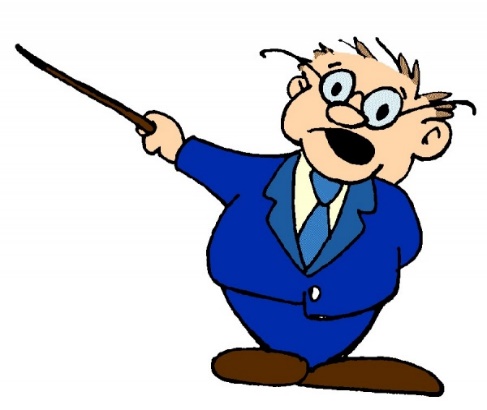 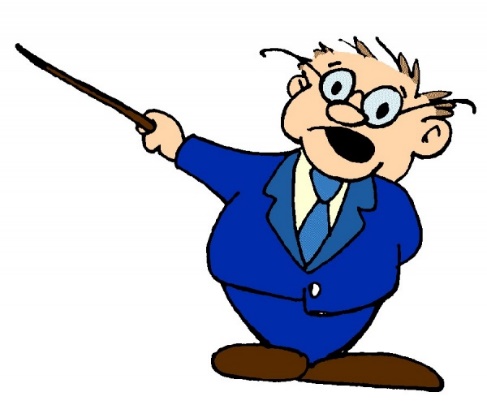 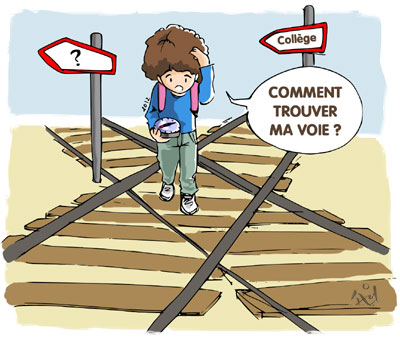 شعبة  الاداب و العلوم الإنسانية مسالك عامة و دولية
شعبة العلوم الشرعية
شعبة اللغة العربية
ما بعد الجذع المشترك للتعليم الأصيل
الباكالوريا المهنية : مسالك خدماتية
شعبة العلوم الاقتصادية والتدبير
شعبة الفنون التطبيقية
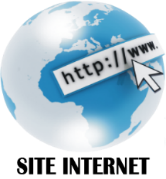 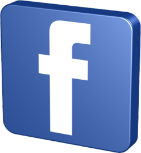 www.facebook.com/tawjihpress
www.facebook.com/groups/tawjihpress
http://tawjihpress.com
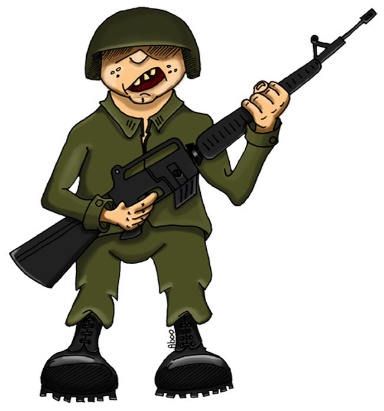 الميدان العسكري والشبه العسكري
التدريس
الارشاد الديني
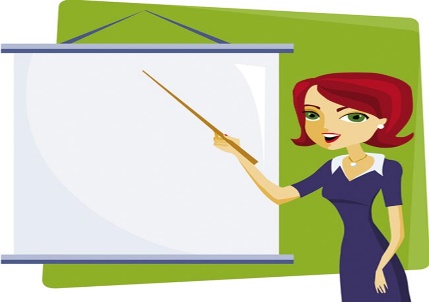 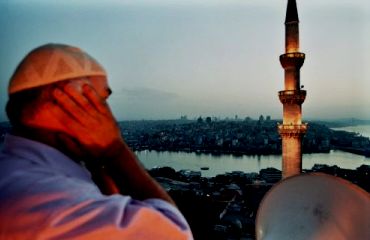 افاق الجذع المشترك للتعليم الأصيل
الخطابة
الاعلام
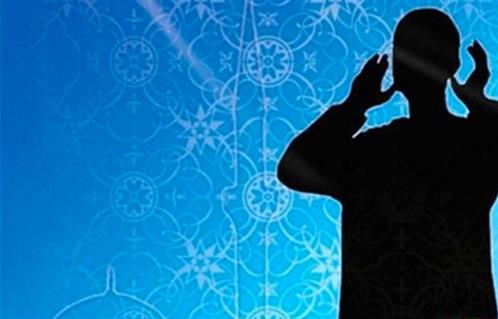 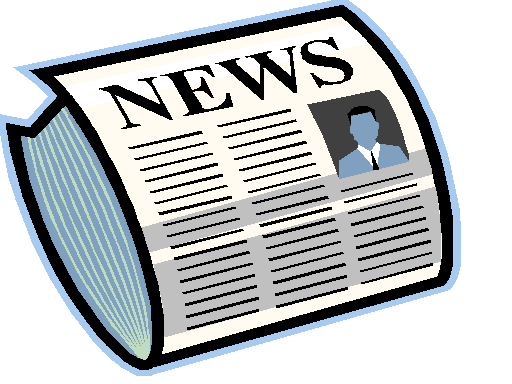 التوثيق
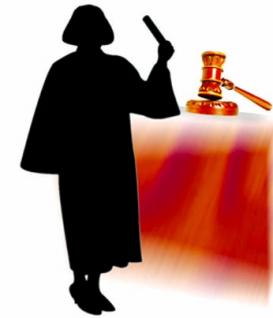 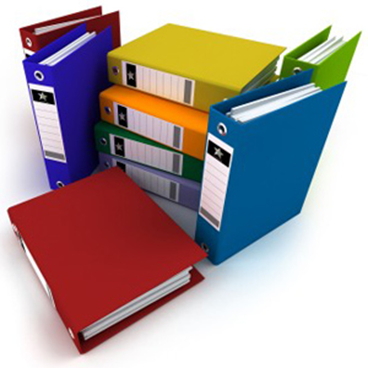 القضاء و المحاماة
الـجذع المشترك للتعليم الاصيل
المواد المدرسة و الحصص
الأهداف
 تمكين التلميذ من التزود بمختلف العلوم الإسلامية.
المؤهلات المطلوبة
 مستوى جيد في اللغة العربية و التربية الإسلامية
 استعداد و قابلية لدراسة المواد الإسلامية من علوم القرآن،التفسير،الحديث،الفقه،.....
بعض الآفاق المهنية
التدريس_المحاماة_القضاء_الإعلام_التنشيط المسرحي و الثقافي،التمريض_المرشد الديني_..........
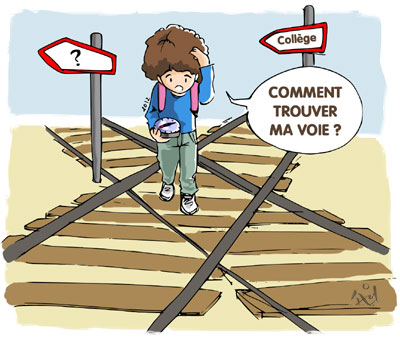 الجذع المشترك الادبي تخصص تربية بدنية
إمكانات التوجيه بعد الثالثة اعدادي
تخصصات التربية البدنية
الجذع المشترك العلمي تخصص تربية بدنية
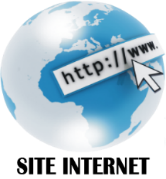 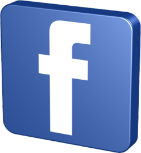 www.facebook.com/tawjihpress
www.facebook.com/groups/tawjihpress
http://tawjihpress.com
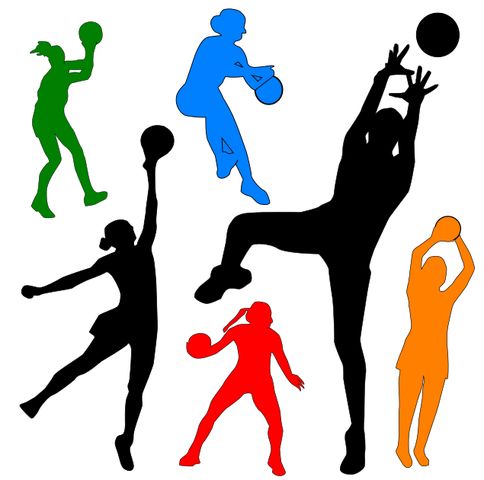 بالإضافة إلى الحصص التي يدرسها  تلاميذ الجدعين المشتركين (آداب و علوم الإنسانية / علوم)
أقسام التخصص الرياضي
الثانويات التأهيلية للرياضيين
3 ساعات أسبوعيا : تهم التخصص الرياضي المحدد في نوع واحد من الرياضات.
3 ساعات أسبوعيا : في نفس التخصص و في إطار أنشطة الجمعية الرياضية المدرسية.
4 ساعات أسبوعيا : تهم التخصص الرياضي المحدد في نوع واحد من الرياضات.
3 ساعات أسبوعيا : في نفس التخصص و في إطار أنشطة الجمعية الرياضية المدرسية.
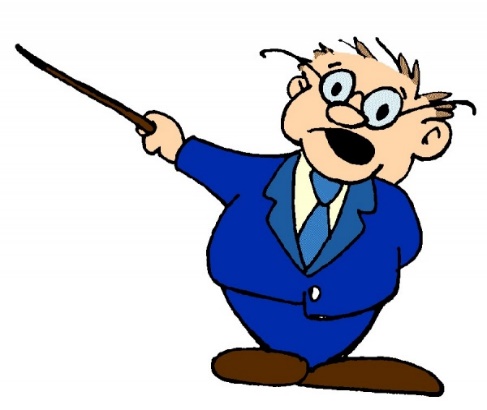 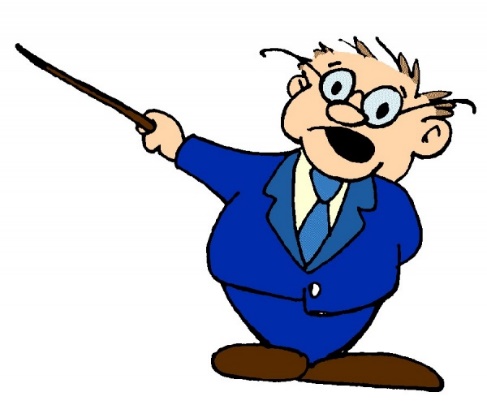 الـجذع المشترك العلمي تخصص تربية بدنية
المواد المدرسة و الحصص
الأهداف
 بالإضافة إلى نفس أهداف الجذع المشترك العلمي.
 تنمية القدرات الرياضية و الإدراكية للتلميذ.
 تحقيق النمو الجسمي و النفسي و التفتح الثقافي و الفكري للتلميذ.
 بناء مواقف و سلوكات التلميذ المتعلقة بأخلاقيات الرياضة و التنافس الشريف.
المؤهلات المطلوبة
 بالإضافة إلى نفس مؤهلات الجذع المشترك العلمي . حب ممارسة   الرياضات والتمارين البدنية . التوفر على بنية جسدية سليمة .
بعض الآفاق المهنية
التدريس – الهندسة المعمارية – الطب والصيدلة – التمريض – الإعلام – الملاحة – الميدان  العسكري والشبه عسكري....
الـجذع المشترك للآداب و العلوم الإنسانية تخصص رياضة و  تربية بدنية.
الأهداف
المواد المدرسة و الحصص
 بالإضافة إلى نفس أهداف الجذع المشترك للآداب و العلوم الإنسانية.
 تنمية القدرات الرياضية و الإدراكية للتلميذ.
 تحقيق النمو الجسمي و النفسي و التفتح الثقافي و الفكري للمتعلم.
 بناء مواقف و سلوكات التلميذ المتعلقة بأخلاقيات الرياضة و التنافس الشريف.
المؤهلات المطلوبة
 بالإضافة إلى نفس مؤهلات الجذع المشترك للآداب و العلوم الإنسانية. حب ممارسة   الرياضات والتمارين البدنية . التوفر على بنية جسدية سليمة .
بعض الآفاق المهنية
التدريس،_المحاماة_القضاء_الإعلام_التنشيط المسرحي و الثقافي_الميدان العسكري و الشبه عسكري_التمريض....
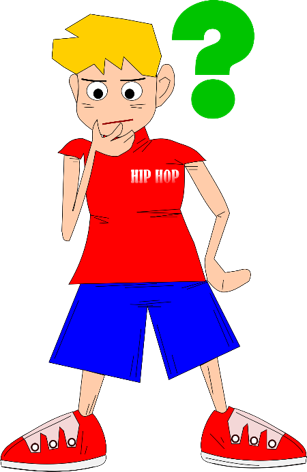 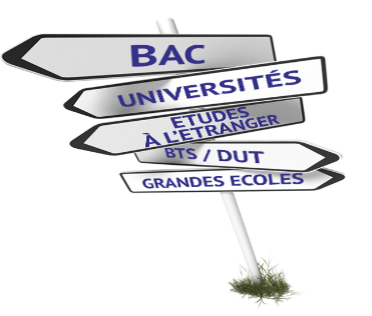 المسالك الدولية للبكالوريا المغربية
من إنجاز المستشار في التوجيه التربوي: إدريس الحاتمي
الجذع المشترك الادبي 
خيارات فرنسية او انجليزية او اسبانية
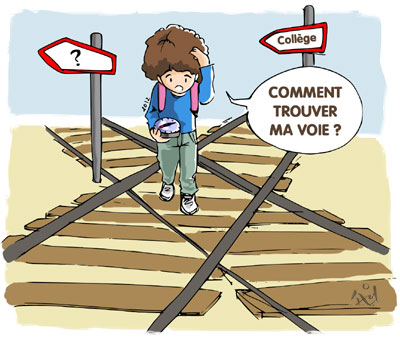 إمكانات التوجيه بعد الثالثة اعدادي
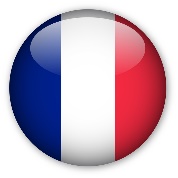 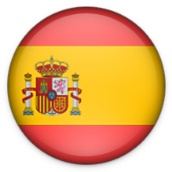 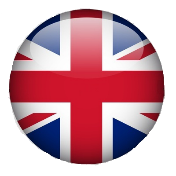 المسالك الدولية للبكالوريا المغربية
الجذع المشترك العلمي 
خيارات فرنسية او انجليزية او اسبانية
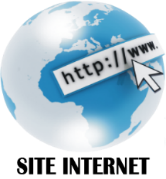 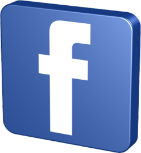 www.facebook.com/tawjihpress
www.facebook.com/groups/tawjihpress
http://tawjihpress.com
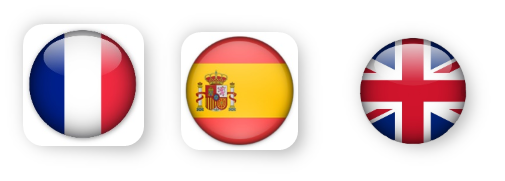 خصوصيات المسالك الدولية للباكالوريا المغربية
التنصيص في وثيقة شهادة البكالوريا على المسلك والخيار ( مسلك دولي- خيار فرنسية أو إنجليزية أو إسبانية ) إضافة إلى شعب ومسالك البكالوريا المغربية.
تدريس مجموع المواد العلمية باللغة الفرنسية
التدرج في تدريس المواد العلمية بلغة خيار إنجليزية او إسبانية ابتداء من الجذع المشترك , على أن تدرس كليا بهذه اللغة في نهاية الأسدس الثاني للسنة الثانية من سلك البكالوريا.
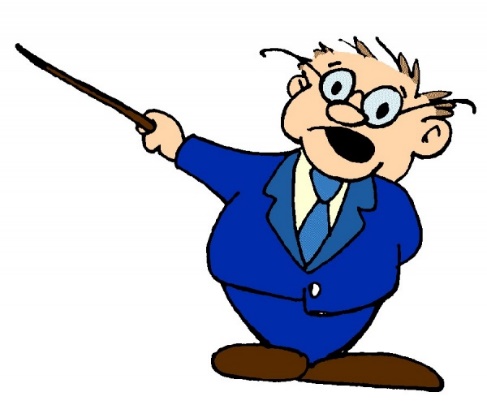 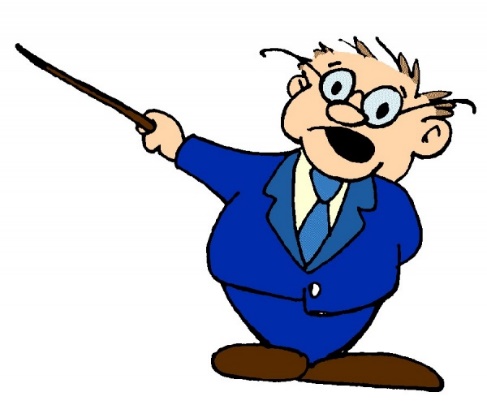 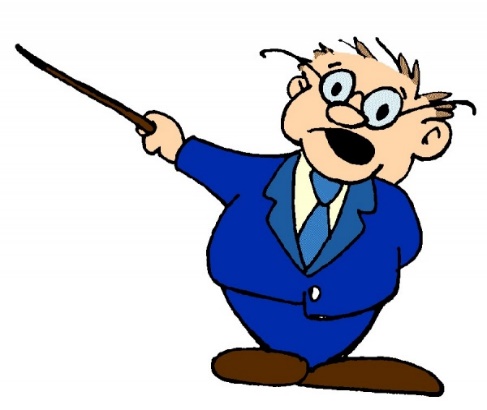 خصوصيات المسالك الدولية للباكالوريا المغربية
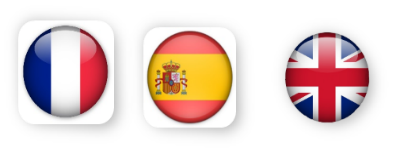 المراقبة المستمرة
حساب المعدل العام للمراقبة المستمرة
الامتحانات الموحدة
اختبارات موحدة مترجمة إلى لغة الخيار بالنسبة للمواد المدرسة
إدراج مكون خاص ب ″ المهارات الشفهية ″ ضمن الفروض المحروسة للمراقبة المستمرة
60 % للفروض الكتابية المحروسة و 25%  للفروض الشفهية ونسبة 15%  لباقي أساليب المراقبة المستمرة
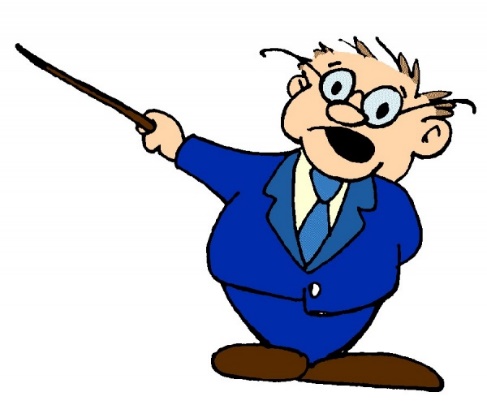 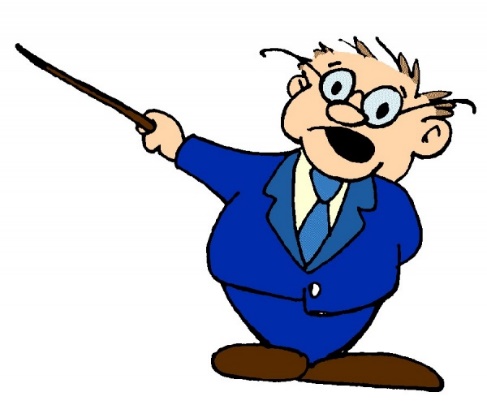 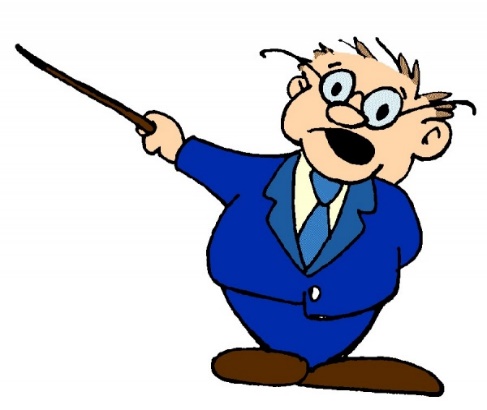 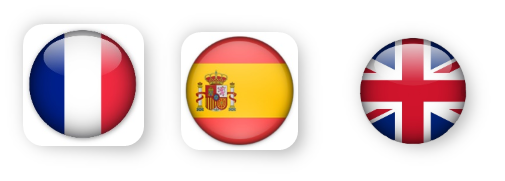 يمكن ولوج الجذوع المشتركة من المسالك الدولية في وجه الناجحين الموجهين من  الثالثة اعدادي حيث يعتمد على معدل للترتيب يشمل على المواد المؤهلة التالية :
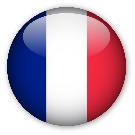 المعدل العام للترتيب = (معدل اللغة العربية + معدل الرياضيات + معدل الفيزياء والكيمياء +     معدل علوم الحياة والأرض + معدل الفرنسية×4 )8
الجذع المشترك العلمي خيار فرنسية
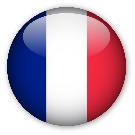 المعدل العام للترتيب = (معدل اللغة العربية + معدل الاجتماعيات) + ( معدل الفرنسية×2)              4
الجذع المشترك للآداب والعلوم الإنسانية خيار فرنسية
المعدل العام للترتيب = (معدل اللغة العربية + معدل الرياضيات + معدل الفيزياء والكيمياء +     معدل علوم الحياة والأرض + )+(نقطة اختبار لغة الاختيار×4 ))8
الجذع المشترك العلمي خيار انجليزية او اسبانية
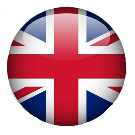 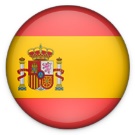 المعدل العام للترتيب = (معدل اللغة العربية + معدل الاجتماعيات) +(نقطة اختبار لغة الاختيار×2))              4
الجذع المشترك للآداب والعلوم الإنسانية خيار انجليزية او اسبانية
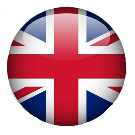 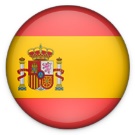 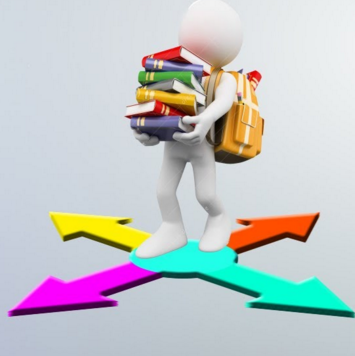 بطاقة الرغبات + بطاقة الترشيح خاصة بالمسالك الدولية
+ الانتقاء الأولي للتلاميذ المترشحين من طرف لجن خاصة
التوجيه
التوجيه وإعادة التوجيه
طلب إعادة التوجيه  إلى الشعب والمسالك العادية عند متم الجذع المشترك أو السنة الأولى من سلك البكالوريا وذلك وفق مسطرة إعادة التوجيه الجاري بها العمل
إعادة التوجيه
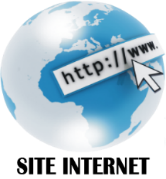 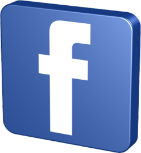 www.facebook.com/tawjihpress
www.facebook.com/groups/tawjihpress
http://tawjihpress.com
الـجذع المشترك العلمي للمسالك الدولية
 المواد المدرسة و الحصص
الأهداف
 بالإضافة إلى نفس أهداف الجذع المشترك العلمي.  التحكم في اللغات الأجنبية و تنمية الكفايات اللغوية.  خلق تلاؤم أكبر بين النظام التربوي و المحيط الإقتصادي.  الإستجابة لمستلزمات  متابعة الدراسة بالتعليم العالي
.
المؤهلات المطلوبة
 بالإضافة إلى نفس أهداف الجذع المشترك العلمي. ميولات لدراسة اللغات. مستوى جيد في اللغات الأجنبية.
بعض الآفاق المهنية
التدريس – الهندسة– الطب والصيدلة – التمريض – الإعلام – الملاحة – الميدان  العسكري والشبه عسكري....
الـجذع المشترك الادبي للمسالك الدولية
الأهداف
المواد المدرسة و الحصص
 بالإضافة إلى نفس أهداف الجذع المشترك للآداب و العلوم الإنسانية.. التحكم في اللغات الأجنبية و تنمية الكفايات اللغوية و الرصيد اللغوي.  خلق تلاؤم أكبر بين النظام التربوي و المحيط الإقتصادي. الإستجابة لمستلزمات  متابعة الدراسة بالتعليم العالي
.
المؤهلات المطلوبة
 بالإضافة إلى نفس أهداف الجذع المشترك للآداب و العلوم الإنسانية. ميولات لدراسة اللغات. مستوى جيد في اللغات الأجنبية.
بعض الآفاق المهنية
التدريس،_المحاماة_القضاء_الإعلام_التنشيط المسرحي و الثقافي_الميدان العسكري و الشبه  عسكري_التمريض....
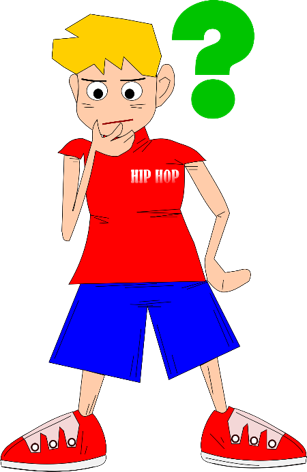 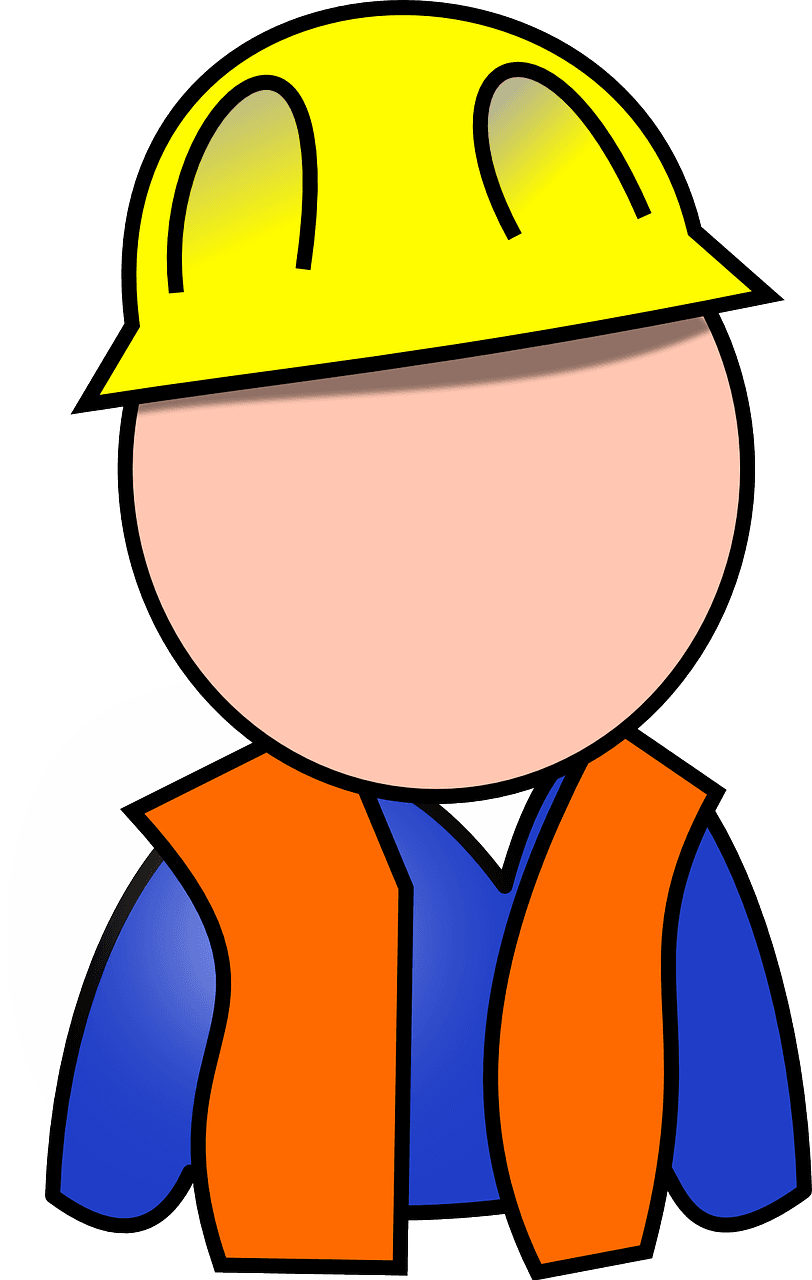 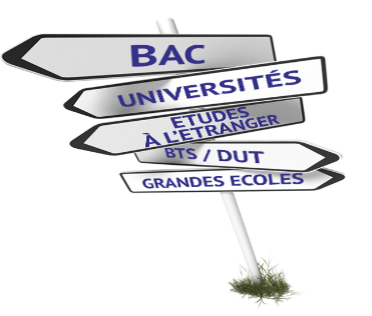 الباكالوريا المهنية
من إنجاز المستشار في التوجيه التربوي: إدريس الحاتمي
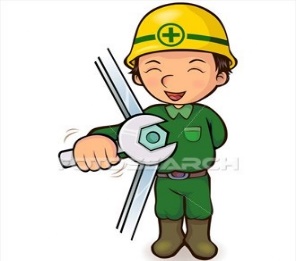 الجذع المشترك الصناعي
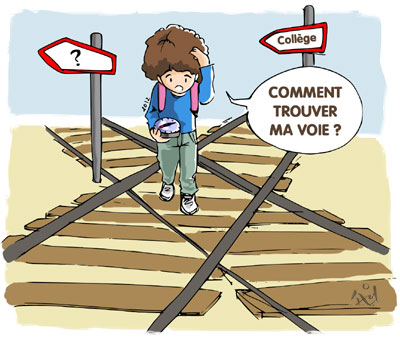 إمكانات التوجيه بعد الثالثة اعدادي
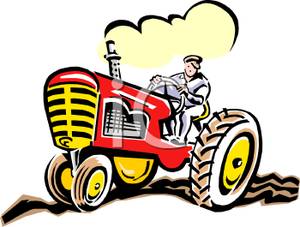 الباكالوريا المهنية
الجذع المشترك الفلاحي
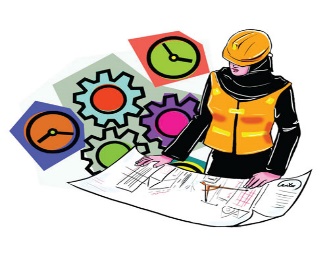 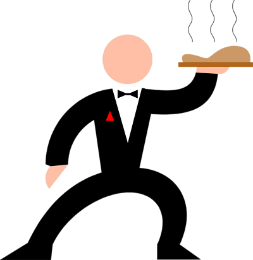 الجذع المشترك الخدماتي
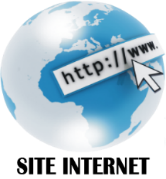 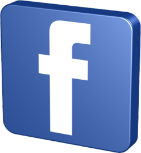 www.facebook.com/tawjihpress
www.facebook.com/groups/tawjihpress
http://tawjihpress.com
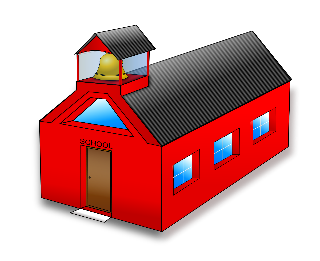 تعليم عام يتابعه التلاميذ في الفصول الدراسية (المواد العلمية والأدبية)
دروس وأشغال تطبيقية ( المواد التخصصية حسب طبيعة للمسلك المهني) يتم إنجازها في مراكز التكوين المهني،
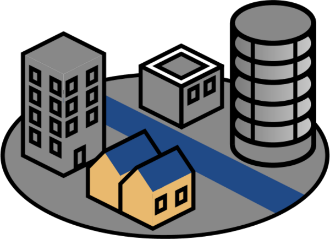 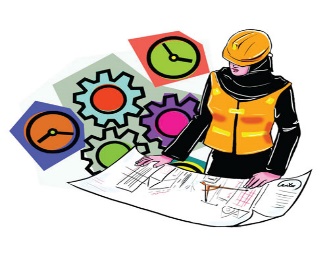 الهندسة البيداغوجية لمسالك البكالوريا المهنية
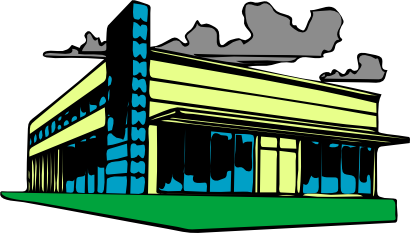 تداريب مهنية يستفيد منها التلاميذ داخل المقاولات
تدريس المواد المهنية والمواد العلمية (الرياضيات، الفيزياء والكيمياء، علوم الحياة والأرض) باللغة الفرنسية.
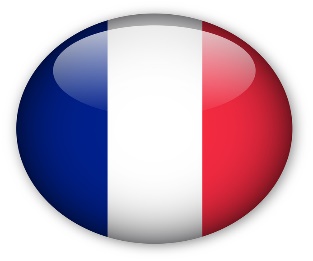 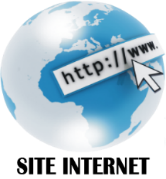 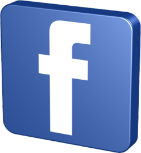 www.facebook.com/tawjihpress
www.facebook.com/groups/tawjihpress
http://tawjihpress.com
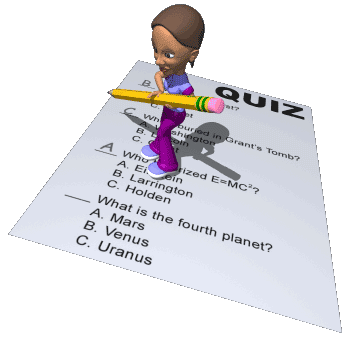 يعبئ التلاميذ الراغبون بطاقة الترشيح للتوجيه او إعادة التوجيه إلى أحد الجذوع المشتركة المهنية
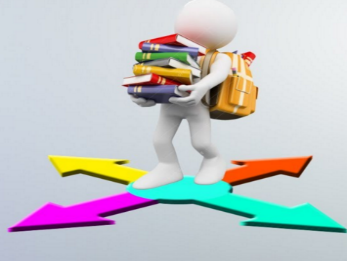 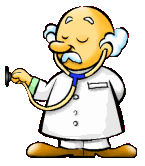 شهادة طبية مسلمة من مصالح الصحة المدرسية تثبت قدرة المترشح على متابعة الدراسة بالجذع المشترك المهني المطلوب
التعبير عن الرغبة في التوجيه او إعادة التوجيه إلى الباكالوريا المهنية
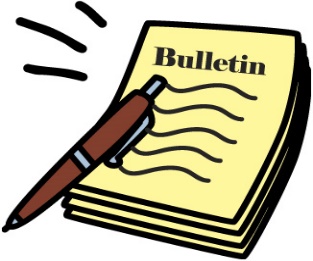 بيان نقط التلميذ مصادق عليها من طرف المؤسسة الأصلية
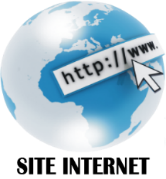 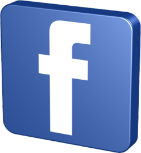 www.facebook.com/tawjihpress
www.facebook.com/groups/tawjihpress
http://tawjihpress.com
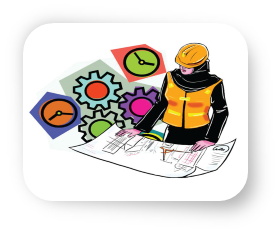 يعتمد التوجيه و الانتقاء إلى الباكالوريا المهنية على معادلة خاصة للانتقاء تعتمد على المواد التالية :
المعدل العام للترتيب = ( معدل الرياضيات×2 + معدل الفيزياء والكيمياء ×3 + معدل الفرنسية×1)6
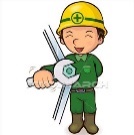 الجذع المشترك الصناعي
المعدل العام للترتيب = ( معدل الرياضيات×2 + معدل ع حياة و ارض×3 + معدل الفرنسية×1)6
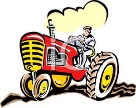 الجذع المشترك الفلاحي
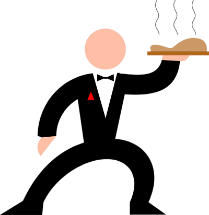 المعدل العام للترتيب = ( معدل الاجتماعيات×1 + معدل اللغة العربية×2 + معدل الفرنسية×3)6
الجذع المشترك الخدماتي
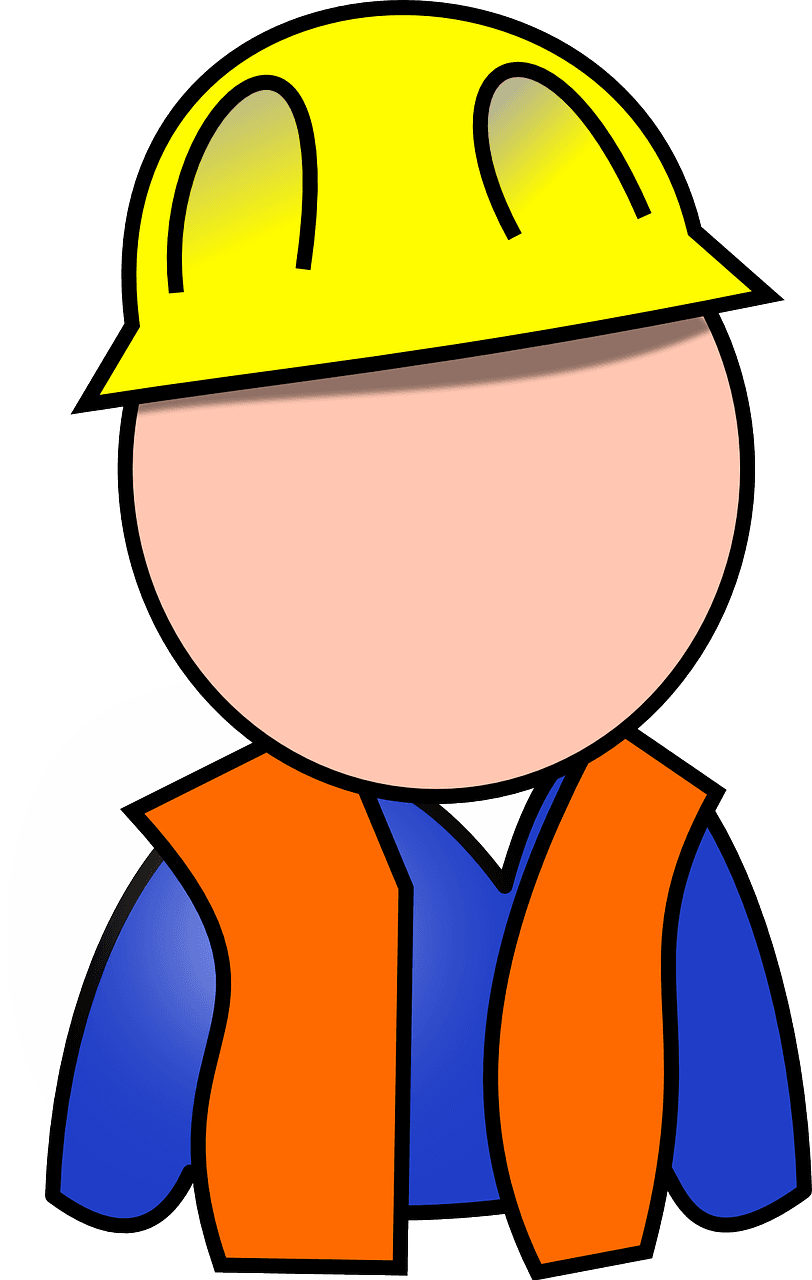 تشمل البكالوريا المهنية المسالك و التخصصات التالية:
الجذوع المشتركة
1 و 2 باكالوريا
مسالك الهندسة الميكانيكية
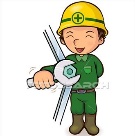 القطب الصناعي
مسالك الهندسة الكهربائية
مسالك البناء والأشغال العمومية
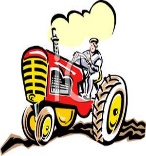 القطب الفلاحي
مسلك تدبير ضيعة فلاحية
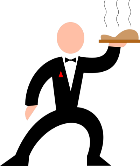 القطب الخدماتي
مسالك خدماتية
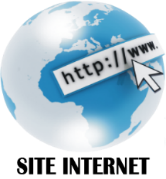 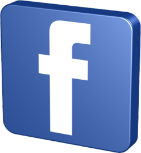 www.facebook.com/tawjihpress
www.facebook.com/groups/tawjihpress
http://tawjihpress.com
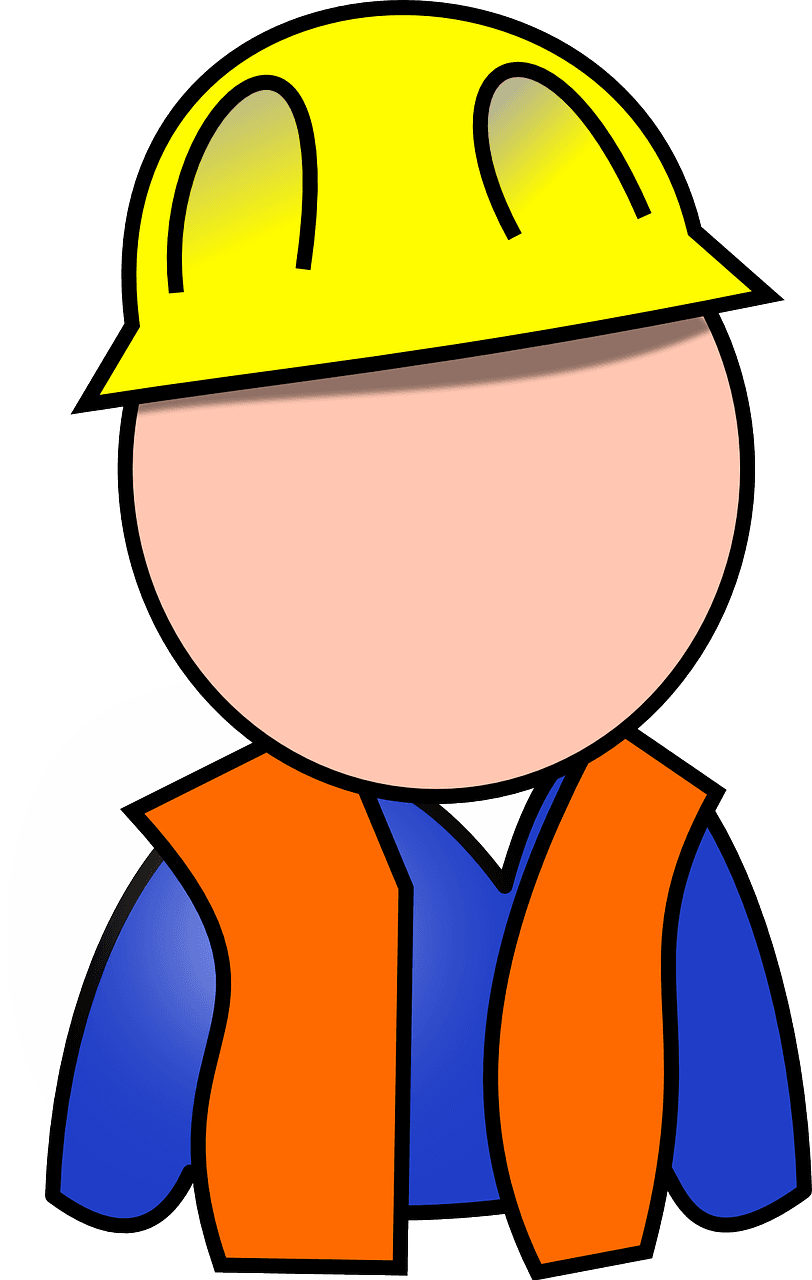 تشمل البكالوريا المهنية المسالك و التخصصات التالية:
النظم الالكترونية والرقمية
صناعة الطائرات
الصيانة المعلوماتية والشبكات
أوراش البناء
الصيانة الصناعية
التصنيع الميكانيكي
صيانة المركبات المتحركة / السيارات
رسم البناء
التبريد وتكييف الهواء
صناعة البنيات المعدنية
فنون وتقنيات الخشب
1 و 2 باكالوريا
الالكتروتكنيك وأجهزة التواصل
مسالك البناء والأشغال العمومية
مسالك الهندسة الكهربائية
الجذوع المشتركة
مسالك الهندسة الميكانيكية
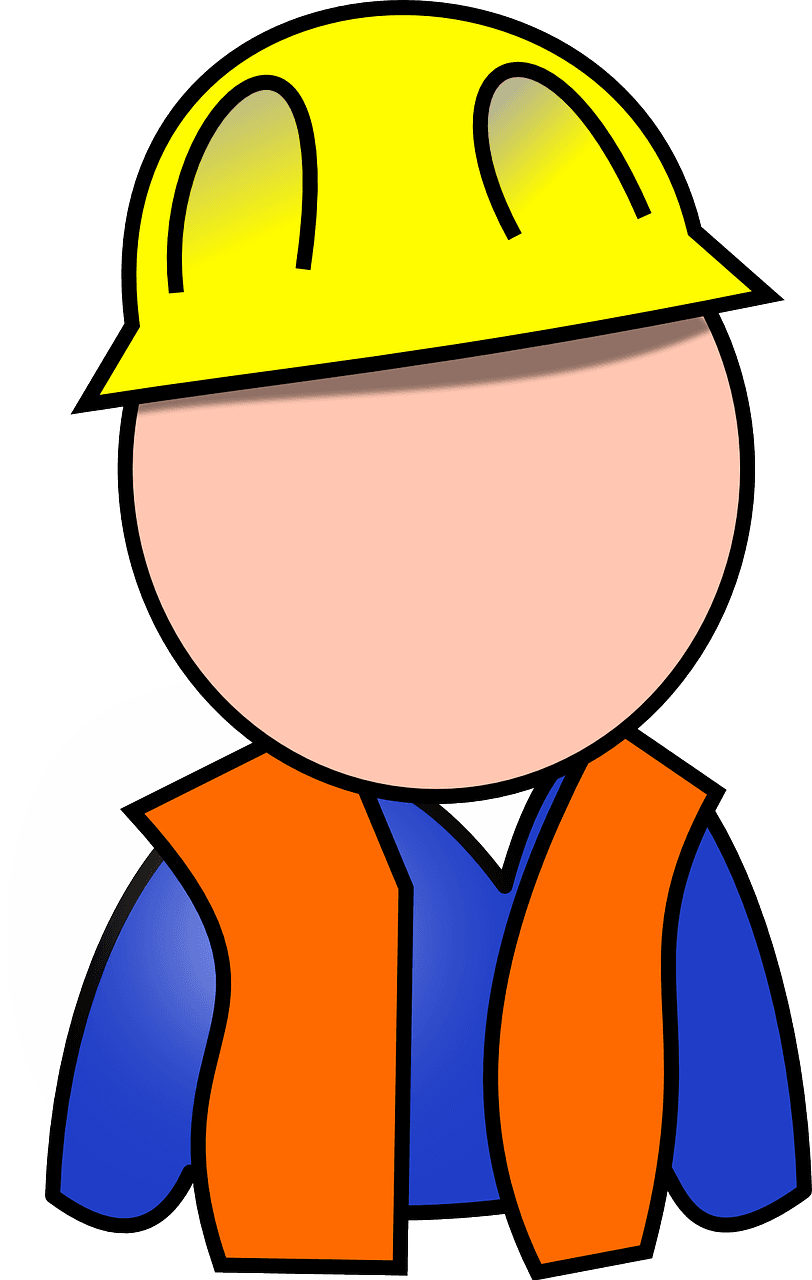 تشمل البكالوريا المهنية المسالك و التخصصات التالية:
مسلك تصميم الأزياء و الموضة
مسلك اللوجيستيك
مسلك المحاسبة
مسلك التجارة
مسلك خدمات الطعامة
1 و 2 باكالوريا
مسلك فنون الطبخ
المسالك الخدماتية
الجذوع المشتركة
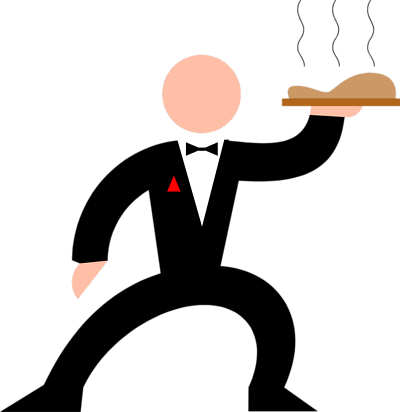 شعبة  الاداب و العلوم الإنسانية مسالك عامة و دولية
شعبة العلوم الشرعية
شعبة اللغة العربية
ما بعد الجذع المشترك الخدماتي
الباكالوريا المهنية : مسالك خدماتية
شعبة العلوم الاقتصادية والتدبير
شعبة الفنون التطبيقية
من إنجاز المستشار في التوجيه التربوي: إدريس الحاتمي
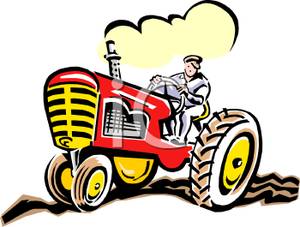 شعبة  العلوم التجريبية مسالك عامة و دولية
شعبة العلوم الرياضية مسالك عامة و دولية
ما بعد الجذع المشترك الفلاحي
الباكالوريا المهنية : مسالك فلاحية
شعبة العلوم الاقتصادية والتدبير
شعبة الفنون التطبيقية
من إنجاز المستشار في التوجيه التربوي: إدريس الحاتمي
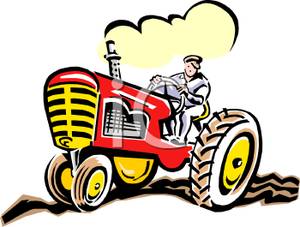 شعبة  العلوم التجريبية مسالك عامة و دولية
شعبة العلوم الرياضية مسالك عامة و دولية
الشعب التكنولوجية (ع ت كهربائية / ع ت ميكانيكية)
ما بعد الجذع المشترك الصناعي
الباكالوريا المهنية : مسالك صناعية
شعبة العلوم الاقتصادية والتدبير
شعبة الفنون التطبيقية
من إنجاز المستشار في التوجيه التربوي: إدريس الحاتمي
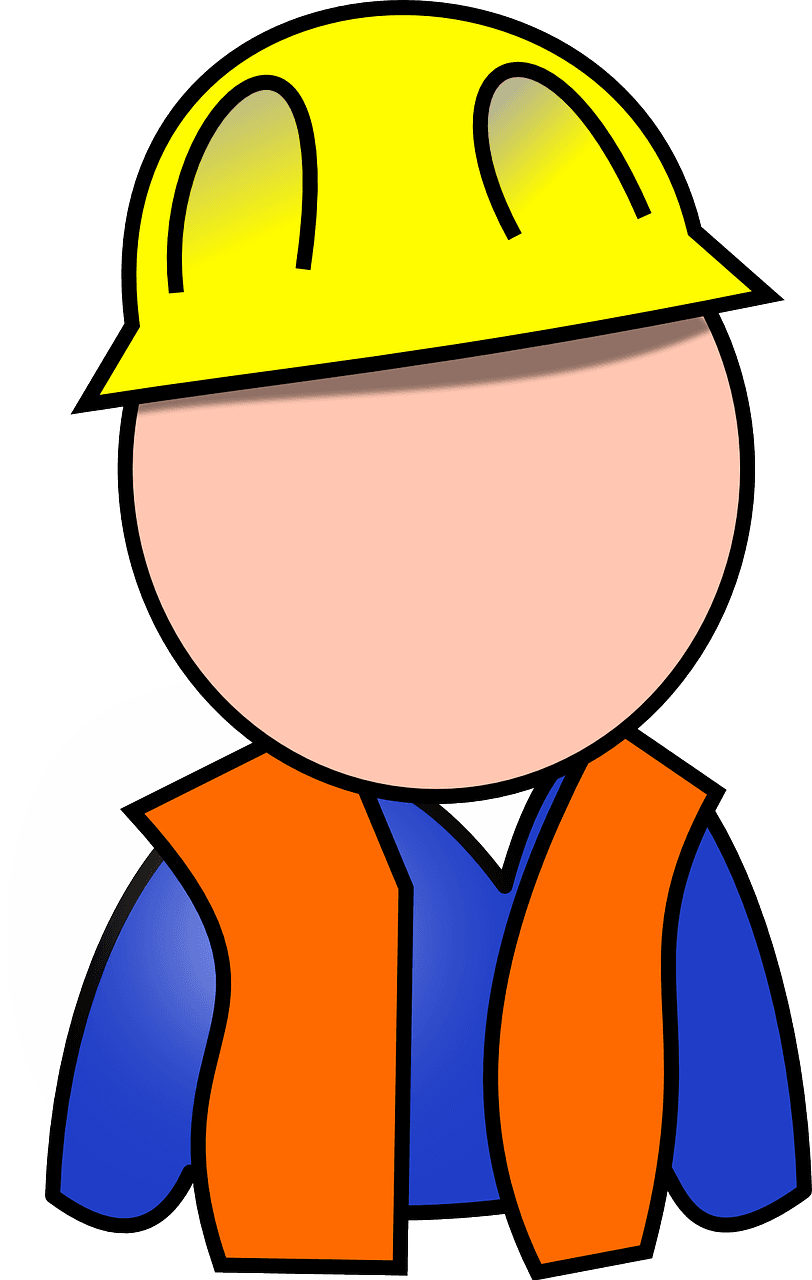 تشمل البكالوريا المهنية المسالك و التخصصات التالية:
الجذوع المشتركة
1 و 2 باكالوريا
مسالك الهندسة الميكانيكية
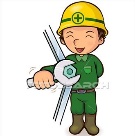 القطب الصناعي
مسالك الهندسة الكهربائية
مسالك البناء والأشغال العمومية
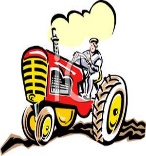 القطب الفلاحي
مسلك تدبير ضيعة فلاحية
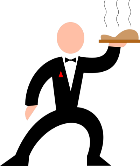 القطب الخدماتي
مسالك خدماتية
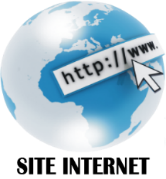 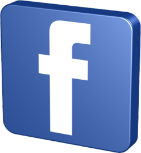 www.facebook.com/tawjihpress
www.facebook.com/groups/tawjihpress
http://tawjihpress.com
الـجذع المشترك الصناعي
المواد المدرسة و الحصص
الأهداف.
 تمكين التلميذ في نفس الوقت  من اكتساب معارف في التعليم العام بالإضافة إلى  معارف و مهارات مهنية في المجال الصناعي.
 تقوية فرص الإدماج المهني في النسيج الإقتصادي . خلق امكانية الاندماج في سوق الشغل في المجال الصناعي أو متابعة الدراسات العليا.
المؤهلات المطلوبة.
 مستوى جيد في الرياضيات و الفيزياء و الكيمياء. مستوى جيد في اللغة الأجنبية الأولى و الثانية. التوفر على بنية جسدية سليمة .
بعض الآفاق المهنية.
 الاندماج في سوق الشغل. متابعة الدراسات العليا . انشاء مشاريع خاصة....
الـجذع المشترك الفلاحي
المواد المدرسة و الحصص
الأهداف
 تمكين التلميذ في نفس الوقت  من اكتساب معارف في التعليم العام بالإضافة إلى  معارف و مهارات مهنية في المجال الفلاحي.
 تقوية فرص الإدماج المهني في النسيج الإقتصادي . خلق امكانية الاندماج في سوق الشغل في المجال الفلاحي   أو متابعة الدراسات العليا.
المؤهلات المطلوبة
 مستوى جيد في الرياضيات و علوم الحياة و الأرض و الفيزياء و الكيمياء. مستوى جيد في اللغة الأجنبية الأولى و الثانية. التوفر على بنية جسدية سليمة .
بعض الآفاق المهنية
 الاندماج في سوق الشغل. متابعة الدراسات العليا . انشاء مشاريع خاصة....
الـجذع المشترك الخدماتي
الأهداف
المواد المدرسة
 تمكين التلميذ في نفس الوقت  من اكتساب معارف في التعليم العام بالإضافة إلى  معارف و مهارات مهنية في المجال الخدماتي.
 تقوية فرص الإدماج المهني في النسيج الإقتصادي  خلق امكانية الاندماج في سوق الشغل في المجال الخدماتي أو متابعة الدراسات العليا.
المؤهلات المطلوبة
 مستوى حسن الرياضيات . مستوى جيد في اللغة الأجنبية الأولى و الثانية. التوفر على بنية جسدية سليمة .
بعض الآفاق المهنية
 الاندماج في سوق الشغل. متابعة الدراسات العليا . إنشاء مشاريع خاصة....
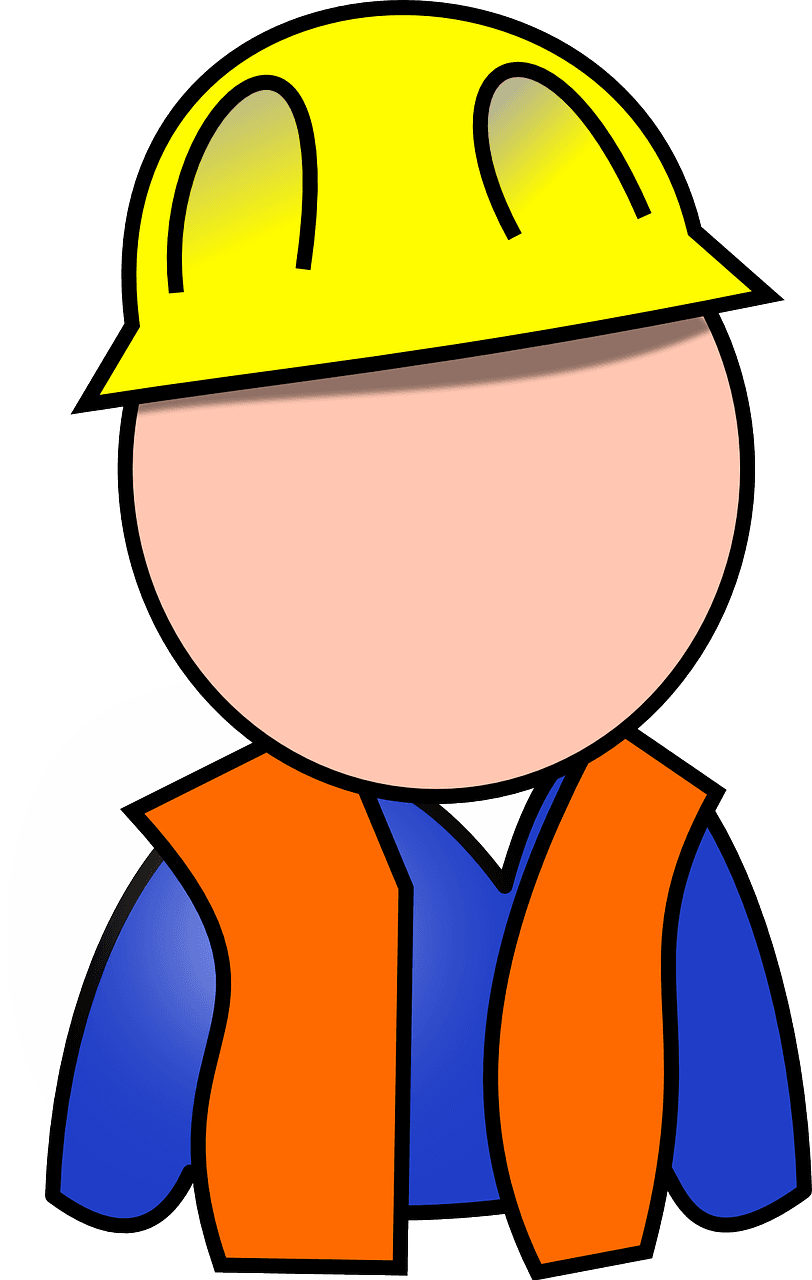 آفاق البكالوريا المهنية الدراسية والمهنية
مسار دراسي
مسار مهني
مسار تكويني
ولوج المعاهد و المدارس العليا و الكليات و الجامعات
ولوج سوق الشغل مباشرة لأنها تعادل دبلوم مستوى التقني و دبلوم مستوى التقني يتم الحصول عليه بعد سنتين من الدراسة بمعاهد التكوين المهني لتلاميذ مستوى الثاتية باك الذين لم يتفوقوا في نيل شهادة الباكالوريا
ولوج  مستوى التقني المتخصص في معاهد التكوين المهني
 ولوج مستوى التقني بالنسبة لغير الحاصلين على الباك المهني
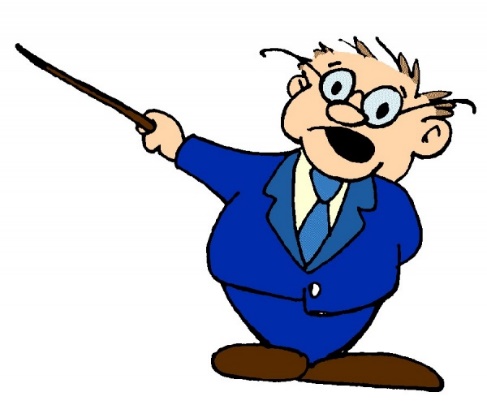 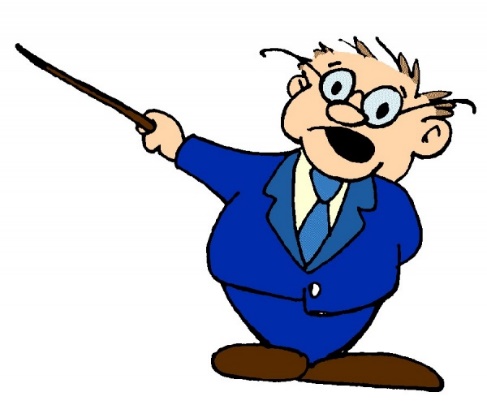 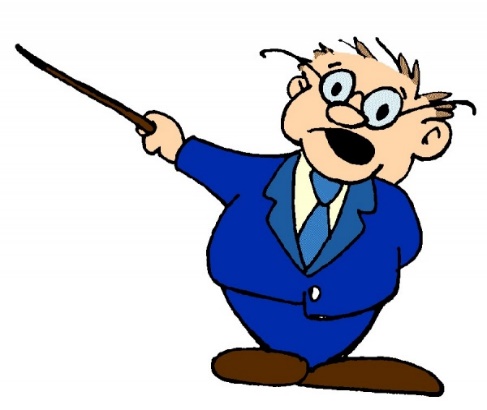 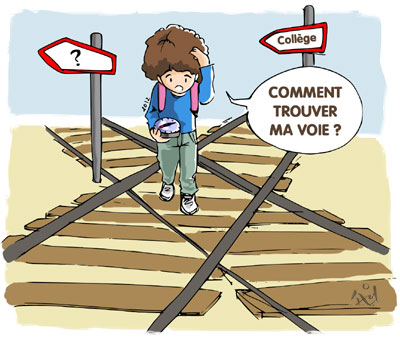 إمكانات التوجيه بعد الثالثة اعدادي
التكوين المهني
مستوى التأهيل : شعب مختلفة حسب مراكز التكوين المهني
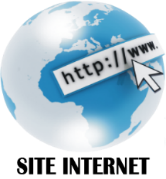 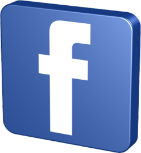 www.facebook.com/tawjihpress
www.facebook.com/groups/tawjihpress
http://tawjihpress.com
مستوى التخصص : السن ما بين 15 و 30 سنة و ادنى مستوى لولوجه السادس ابتدائي
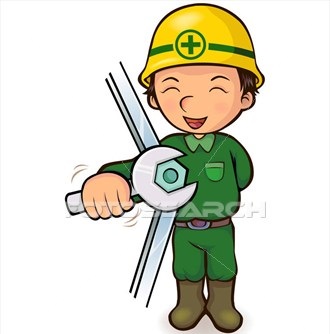 مستوى التأهيل : السن ما بين 15 و 30 و ادنى مستوى لولوجه الثالثة اعدادي
يتوفر نظام التكوين على أربع مستويات :
مستوى التقني : السن ما بين 15 و 30 و ادنى مستوى لولوجه السنة الختامية من سلك الباكالوريا
مستوى التقني المتخصص :التوفر على شهادة الباكالوريا او الاجازة
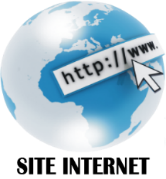 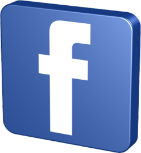 www.facebook.com/tawjihpress
www.facebook.com/groups/tawjihpress
http://tawjihpress.com
مدة التكوين : سنتين
مستوى التكوين:التأهيل
كيفية الولوج : تعبئة بطاقة الترشيح و النجاح في المبارة المنظمة من طرف 
مؤسسة التكوين
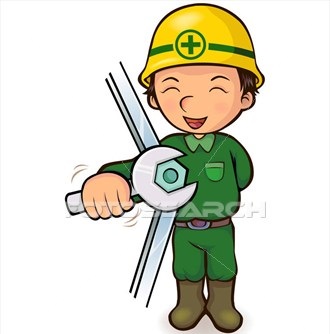 ظروف التكوين :  مواد نظرية وأشغال تطبيقية و تداريب داخل المقاولات والمؤسسات العمومية في مختلف القطاعات الإنتاجية.
الدبلوم المحصل : دبلوم التأهيل المهني؛
الآفاق : الإدماج في عالم الشغل بمؤهلات مطلوبة أو متابعة التكوين في مستوى أعلى (التقني)  او ولوج السنة أولى باك مسالك مهنية بالنسبة للمتفوقين او إقامة مشروع خاص بصفة فردية أو في إطار تعاوني والاستفادة من التشجيعات المختلفة التي تقدمها الدولة.
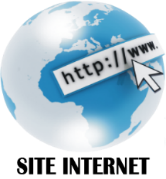 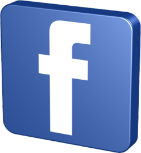 www.facebook.com/tawjihpress
www.facebook.com/groups/tawjihpress
http://tawjihpress.com
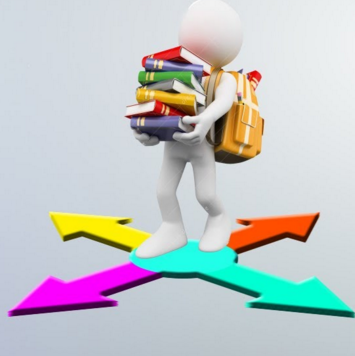 إعادة التوجيه
تعتبر إعادة التوجيه فرصة للتلاميذ قصد تصحيح اختياراتهم بحكم عدم القدرة على المسايرة والاندماج، وذلك في محطتين:
في بداية السنة الدراسية
قبل متم شهر نونبر
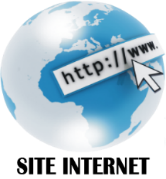 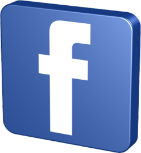 www.facebook.com/tawjihpress
www.facebook.com/groups/tawjihpress
http://tawjihpress.com
نوع البطاقة
مسار التوجيه
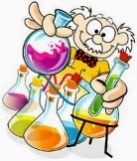 الجذع المشترك العلمي و الادبي
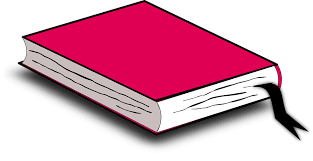 بطاقة الرغبات فقط
الجذع المشترك التكنولوجي و التعليم الاصيل
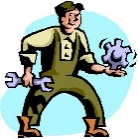 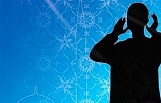 بطاقة الرغبات+ بطاقة الترشيح الخاصة
مسارات التوجيه و البطاقة المناسبة
الجذع المشتركة للمسالك الدولية
بطاقة الرغبات+ بطاقة الترشيح الخاصة بالمسالك الدولية للباكالوريا المغربية
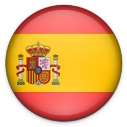 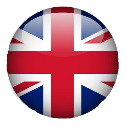 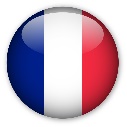 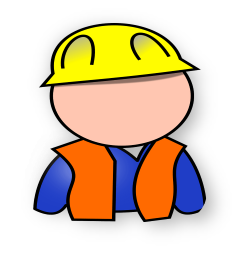 الجذوع المشتركة المهنية
بطاقة الرغبات+ بطاقة الترشيح الخاصة بالباكالوريا المهنية
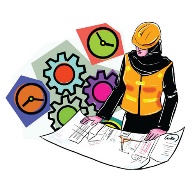 التكوين المهني
بطاقة الرغبات+ بطاقة الترشيح الى التكوين المهني
من إنجاز : المستشار في التوجيه التربوي ادريس الحاتمي